Інструментарій  для  оцінки  рівня задоволеності  педагогічних працівників кадровою  політикою  ЗДО №7 “Волиняночка”
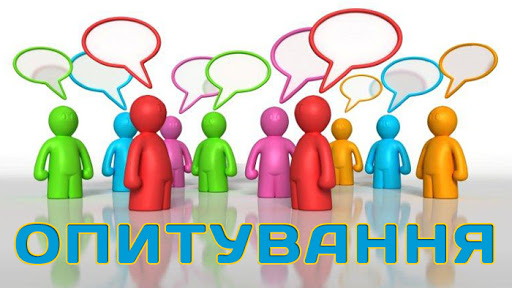 Практичний психолог ЗДО
Наталія ВОРОБЕЙ
Упродовж  періоду  з 01.10.2024р. по 31.10.2024р. проведено анкетування серед педагогічного колективу для  оцінки  рівня задоволеності  персоналу кадровою  політикою  ЗДО
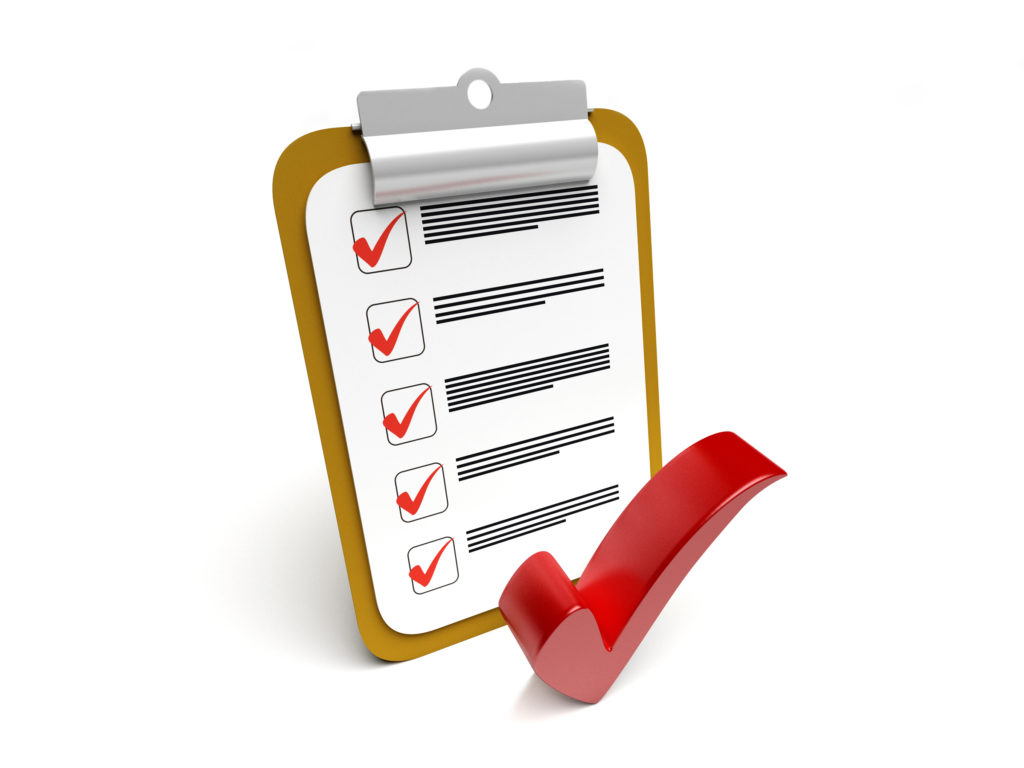 Мета дослідження: виявлення  особливостей та окремих складових соціально-психологічного клімату в педагогічному колективі
Методи збору інформації
Анкета для педагогічного працівника «Психологічна атмосфера у педагогічному колективі» (за А.Ф.Фідлером)
Анкета для педагогічного працівника            “Рівень згуртованості педагогічного колективу”           (за А.М.Лутошкіним)
 3.  Картосхема морально-психологічного               клімату в колективі  (за А.М.Лутошкіним)
Участь  в  анкетуванні взяли  34  педагоги
Анкета для педагогічного працівника                                                                  «Психологічна атмосфера у педагогічному колективі» (за А.Ф.Фідлером)
Анкета для педагогічного працівника           “Рівень згуртованості педагогічного колективу” (за А.М.Лутошкіним)
Анкета для педагогічного працівника                                                  “Рівень згуртованості педагогічного колективу” (за А.М.Лутошкіним)
Картосхема  морально-психологічного  клімату в колективі  (за А.М.Лутошкіним)
ВИСНОВКИ:
В ЗДО створений сприятливий морально-психологічний клімат у колективі
Відбувається ефективна взаємодія між усіма членами колективу
Кожен педагог може реалізовувати свій потенціал у професійній діяльності, продуктивно і плідно працювати
Розробити  програму профілактики проходження  адаптації молодих педагогів
Працювати над збереженням та зміцненням ментального здоров'я, запобігати професійному вигоранню педагогічних працівників
Робота з кадрами – це вміння взаємодіяти з людьми.      «Зібратися  разом  є  початок.  Триматися  разом  є  прогрес. Працювати  разом  є  успіх.»                                                                                                    Марія Монтессорі                                                                                Джексон
Дякую  за  увагу!